Самостоятельная деятельность младшая разновозрастная группа
Воспитатель: Боровикова В.Н.
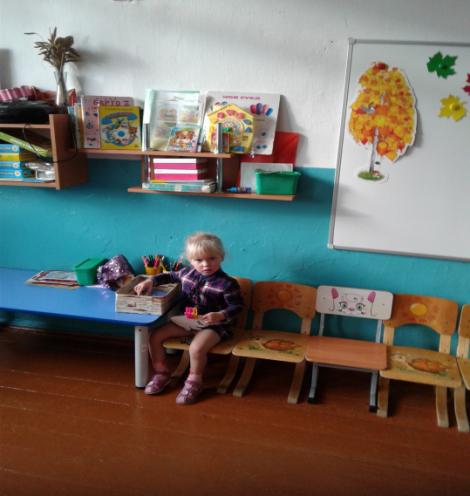 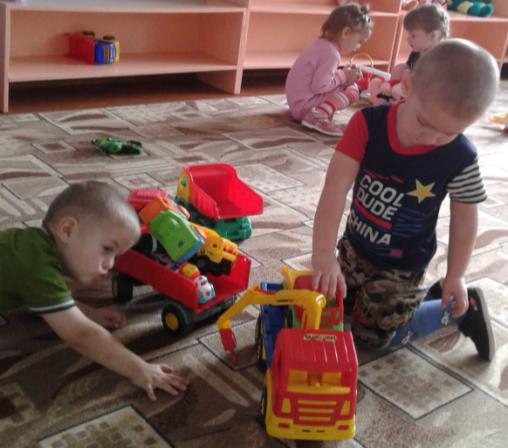 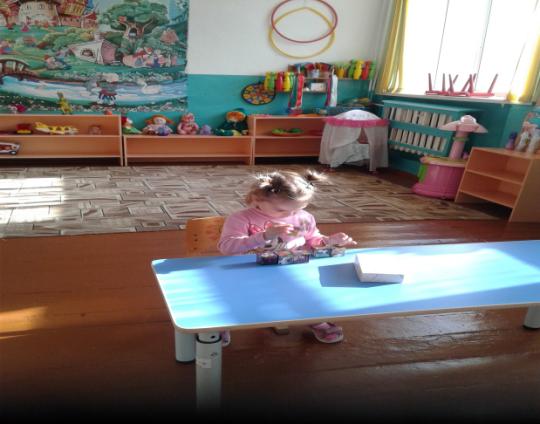